Тема урока
Тема урока
«Сланцы».
Технология  изготовления обуви.
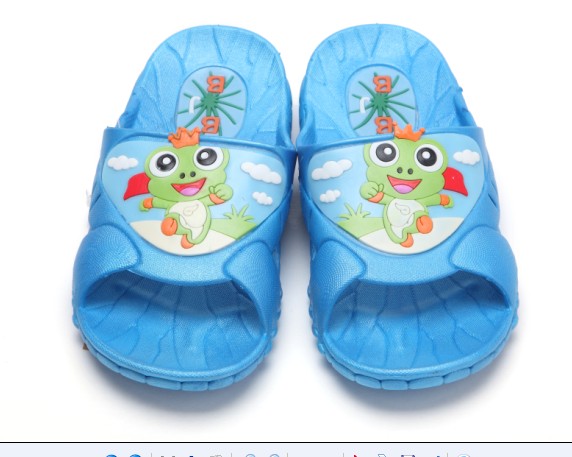 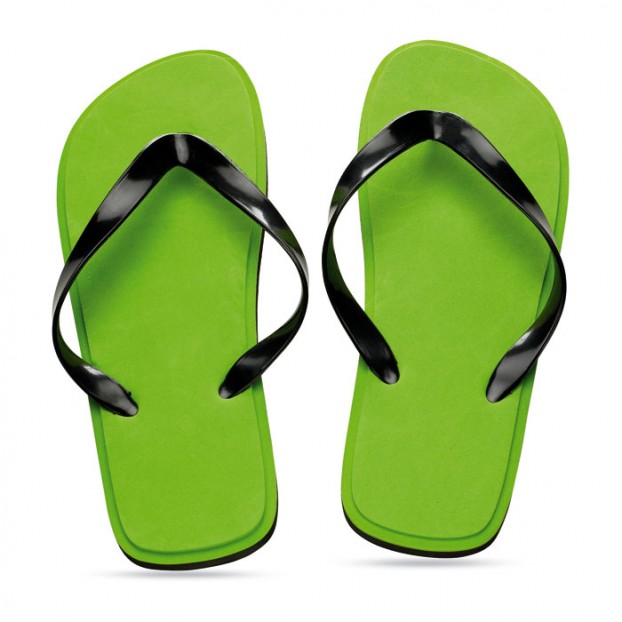 Подготовила  учитель начальных классов :
Жигурова И.А. МБОУ СОШ №46  г.Сургута
Девиз урока
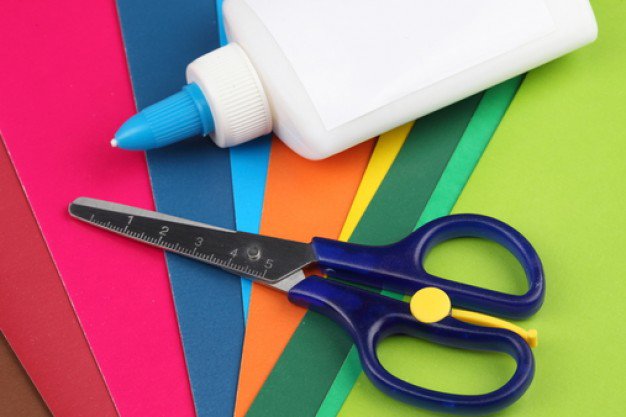 Не можешь- сумей,
Не  знаешь – узнай,
Не бойся тропы отвесной,
Пробуй, ищи, сверкай, достигай, 
Чтоб жизнь твоя стала интересней!
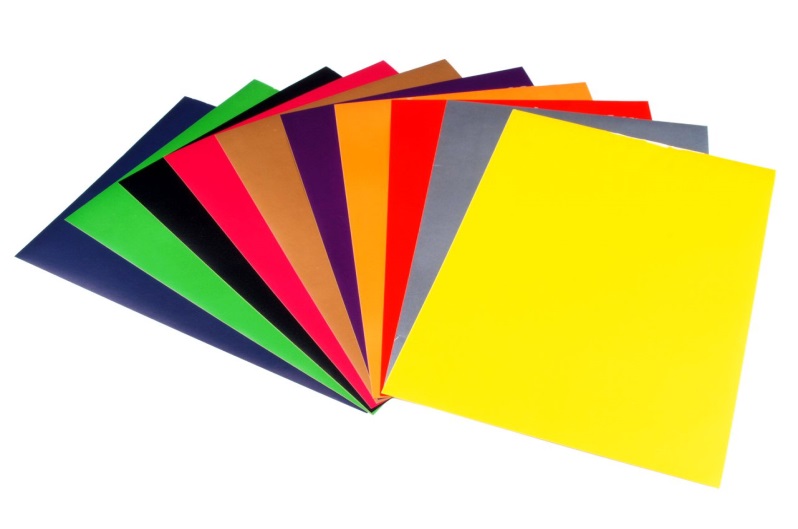 Сланцы – это самая популярная обувь на пляжах мира. Ведь именно в таких тапочках так удобно бродить по песку, заходить в море.Тем более, что сланцы, как и другая обувь, отвечают всем требованиям моды.  дизайнеры регулярно придумывают новые коллекции такой, казалось бы, простой обуви, как
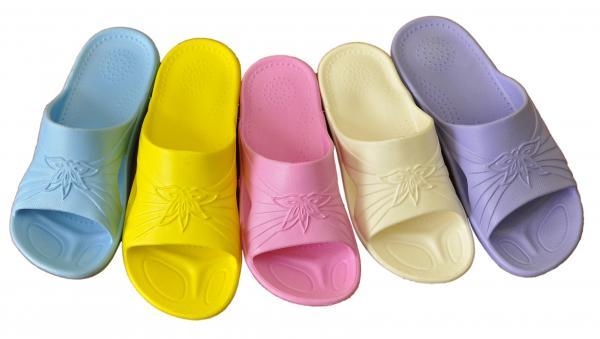 Сланцы
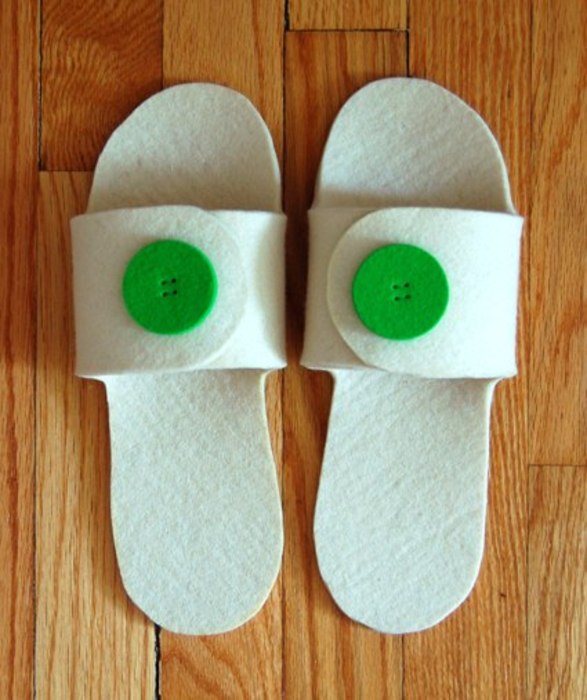 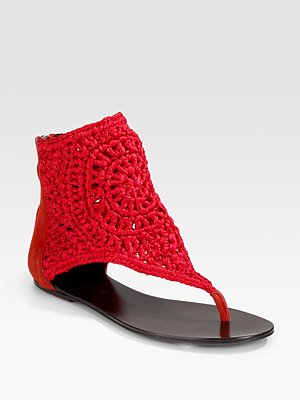 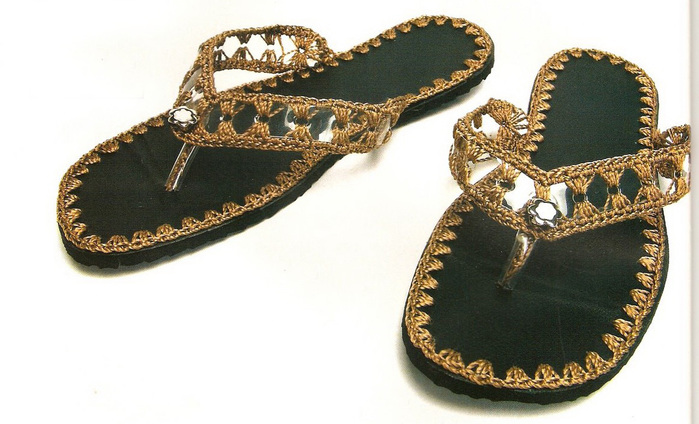 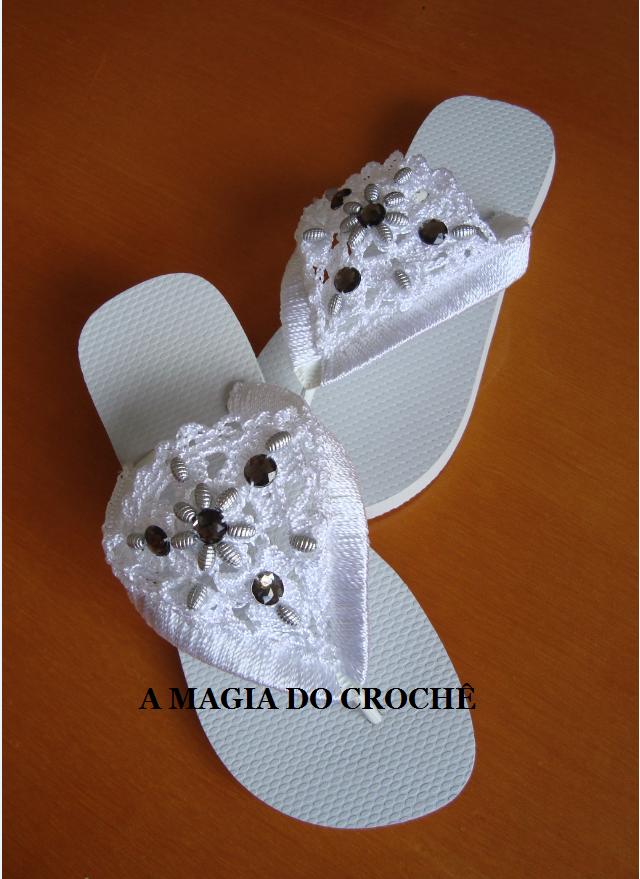 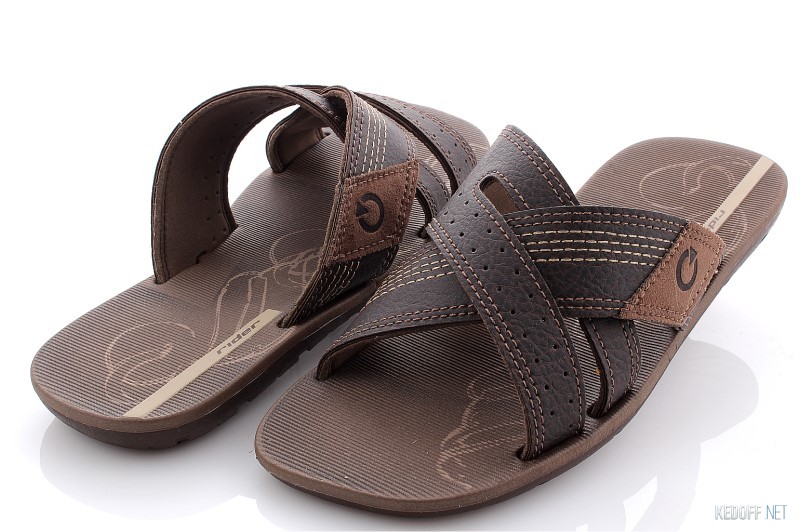 Поэтапное изготовление обуви
1.Обведите   на картон свою стопу 
(2 штуки).
2.Приготовьте полоски для верхней части
( они могут быть широкими или узкими
3-4 штуки)
3.Приклейте их  к нижней части подошвы.
4. Оформите свои сланцы.
1.Обводим стопу.
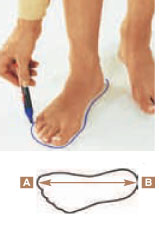 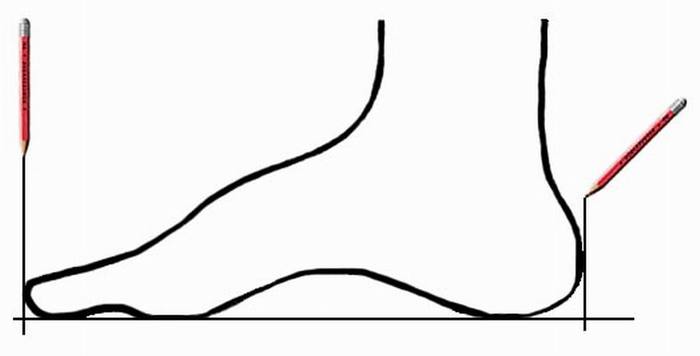 2.Вырезать полоски верхней части  обуви ( 2-3 узкие) или 1 широкую
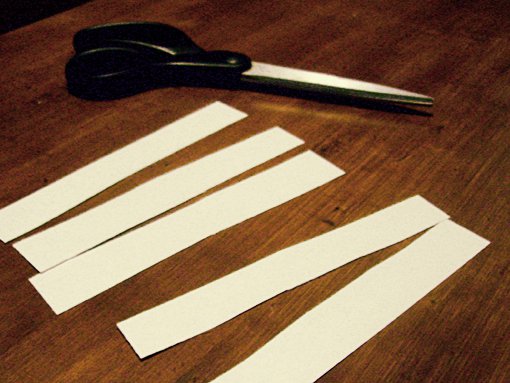 Физминутка
Все на весёлую зарядку!
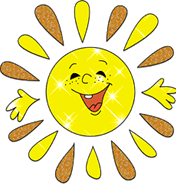 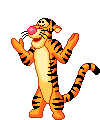 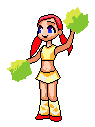 3.Примерить к своей подошве, по своей ноге. Приклеить. Оформить.
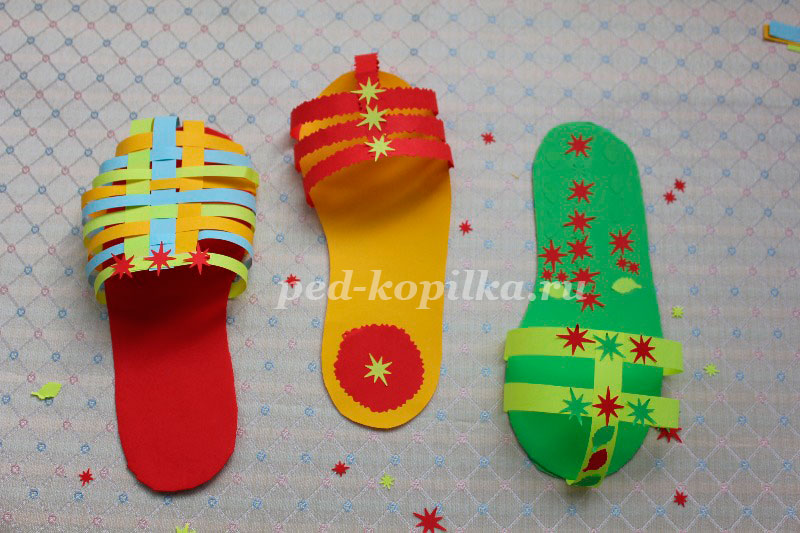 Спасибо за урок.